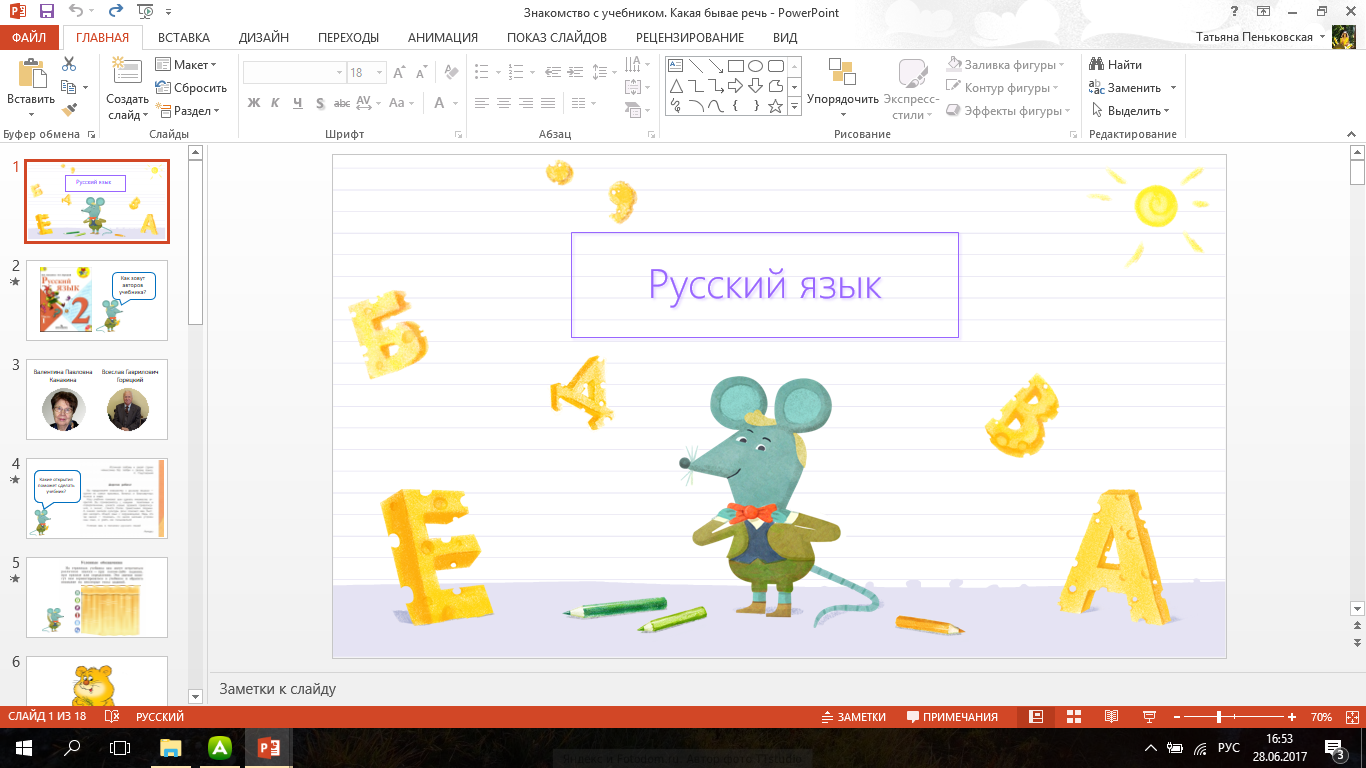 Здравствуйте, ребята! Давайте повторим то, что уже знаем.
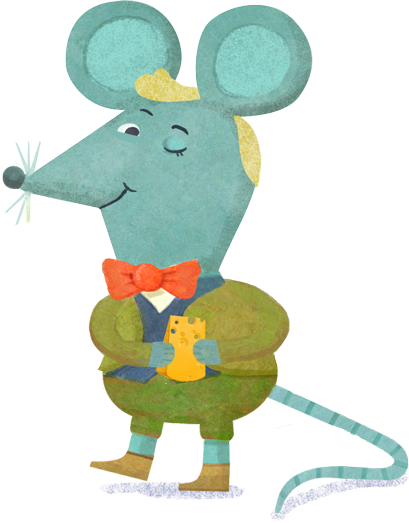 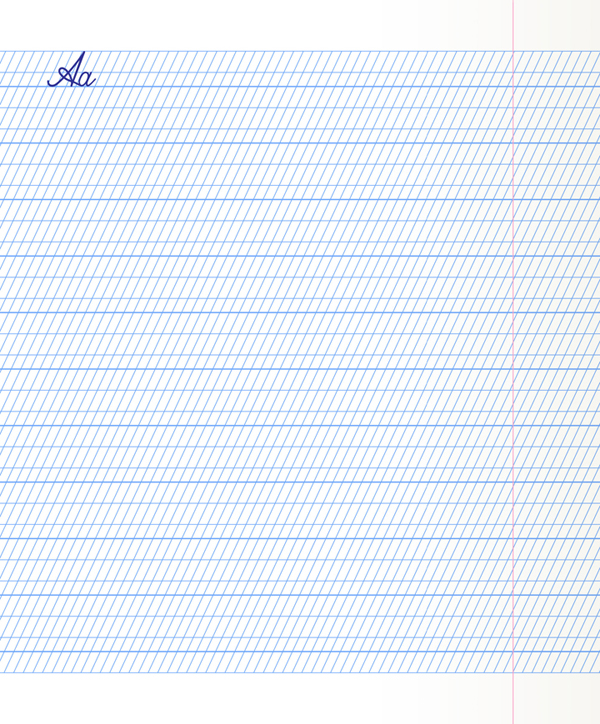 Найдите корень в словах. Что такое корень?
Корень в словах чаще всего пишется одинаково.
Образуйте однокоренные слова от данных слов.
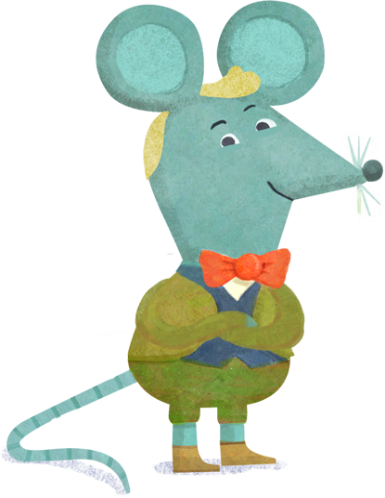 Писать - …ель
Пожар - …ный
Учить - …тель
Рыба - …лка
Летать - …чик
Зонт - …тик
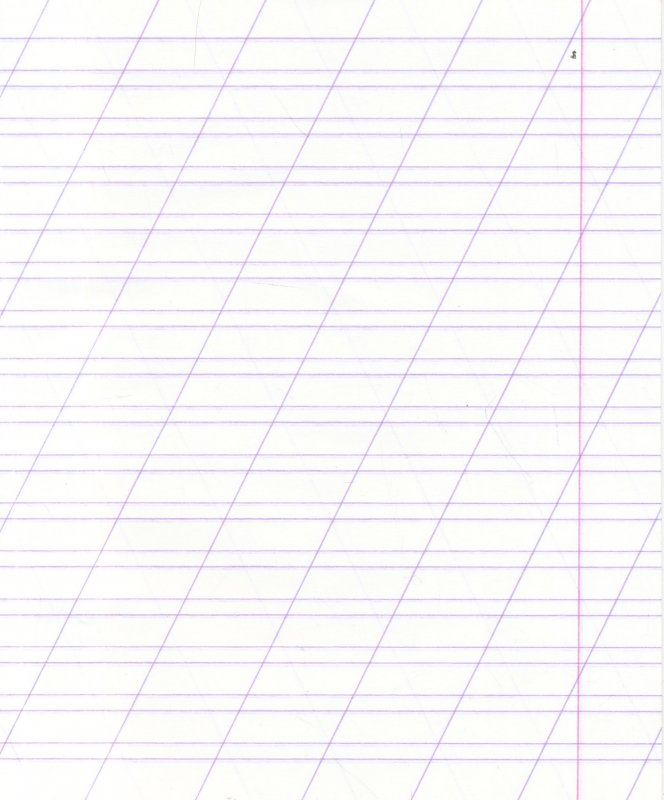 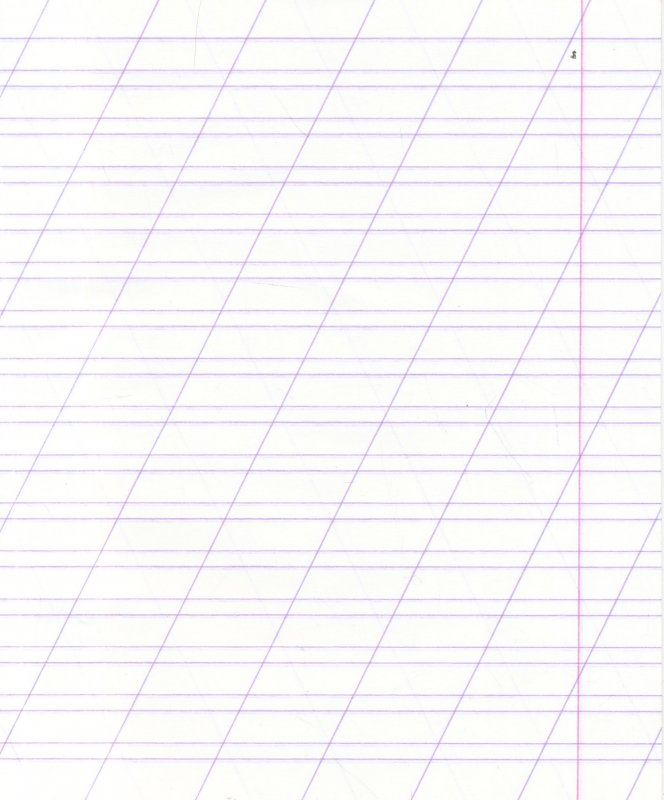 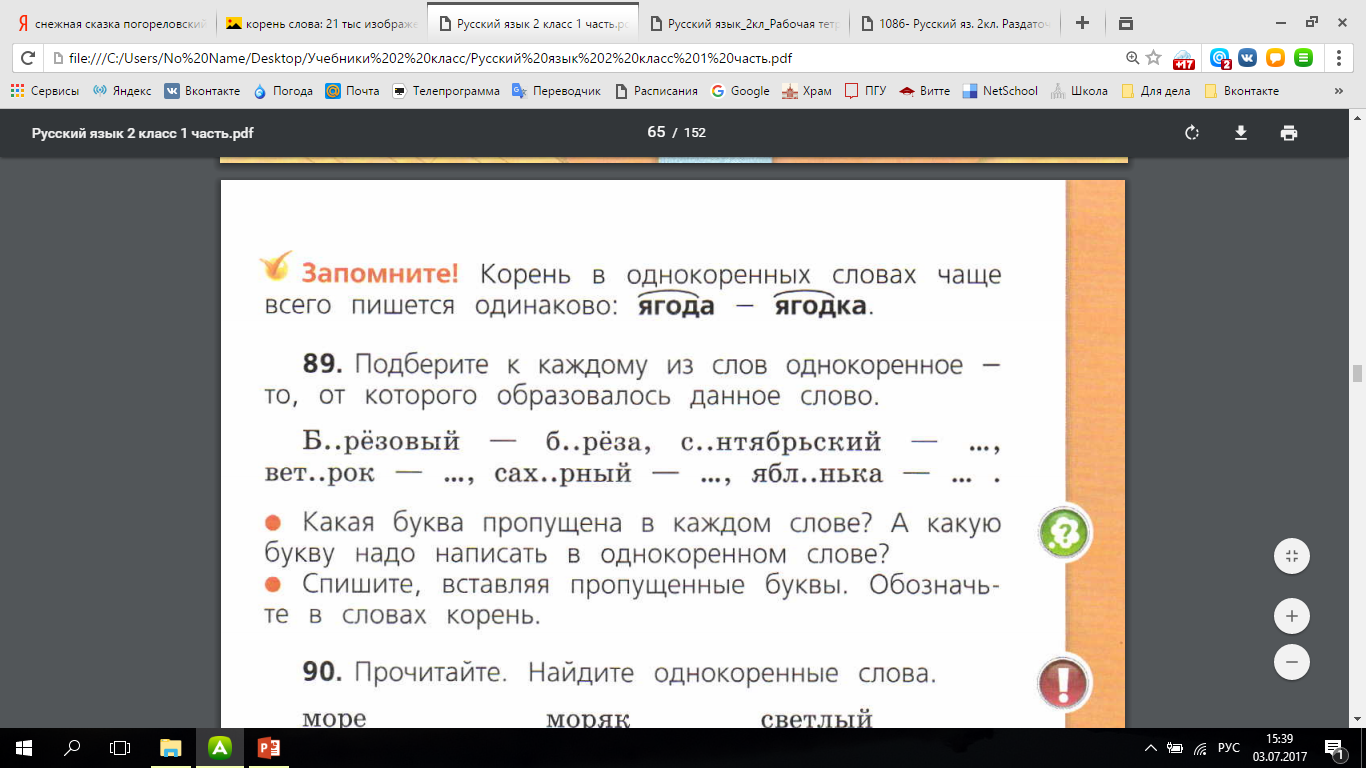 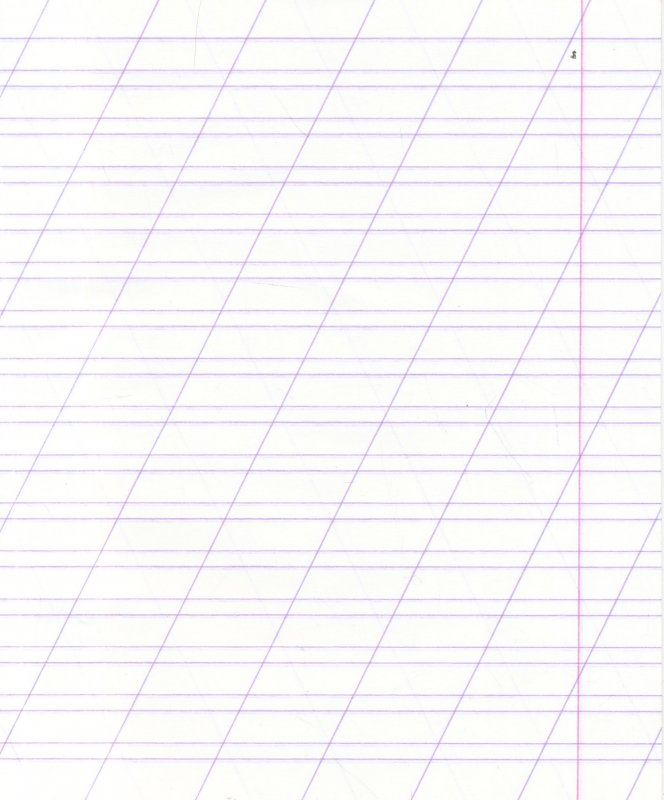 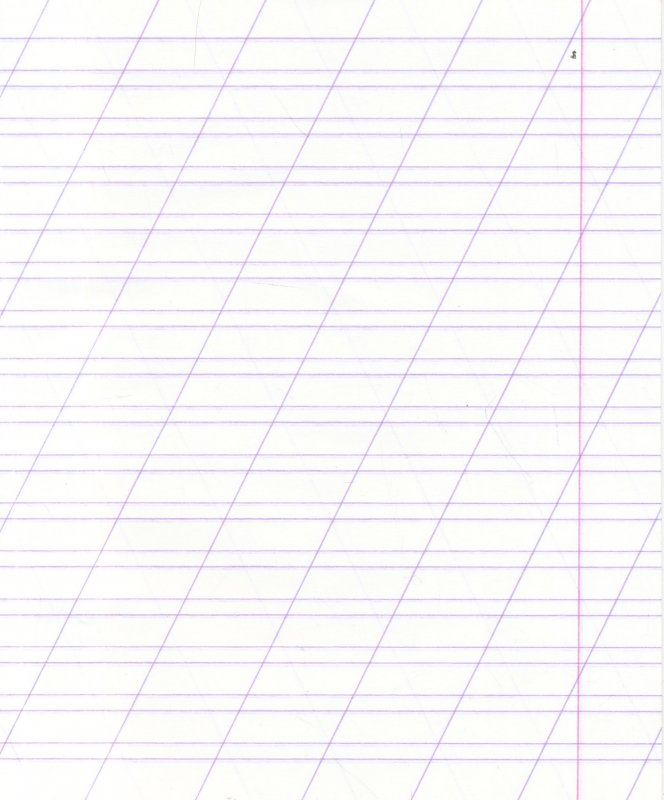 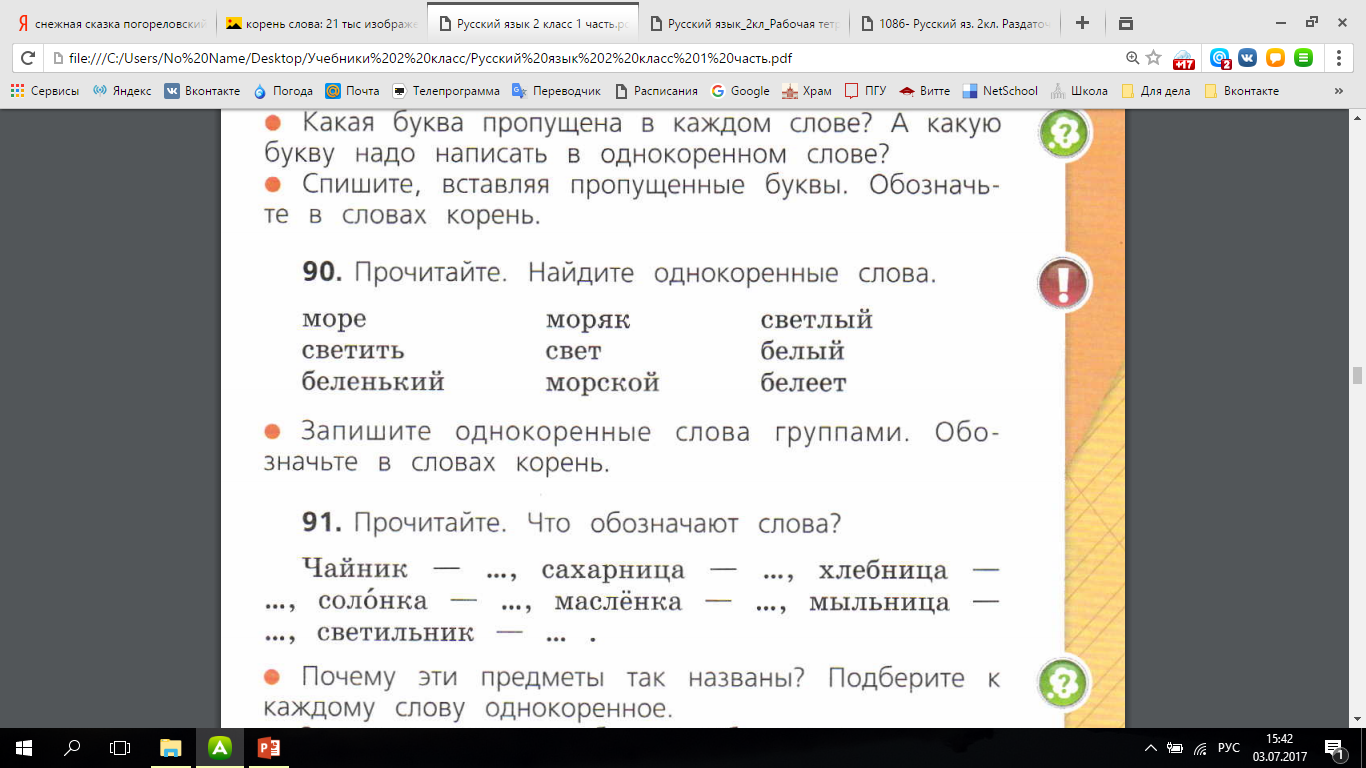 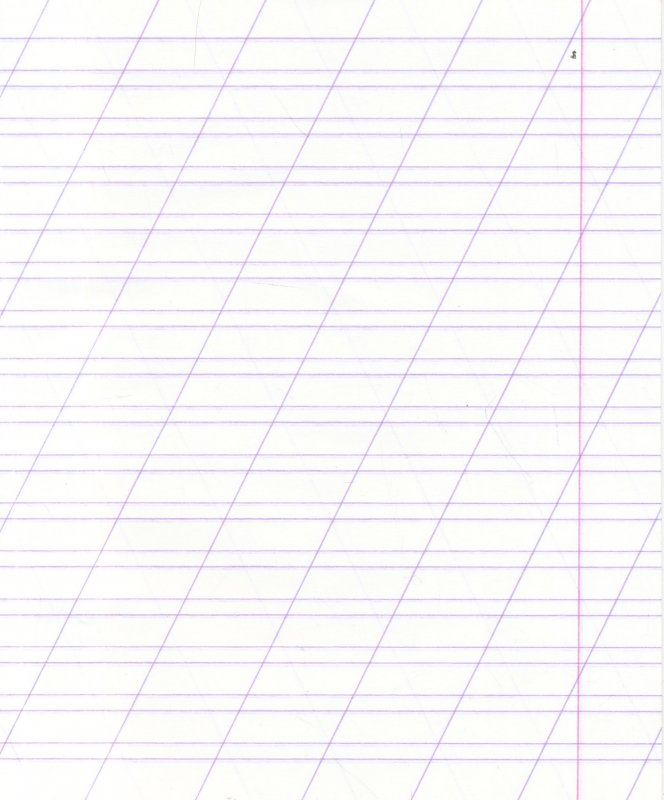 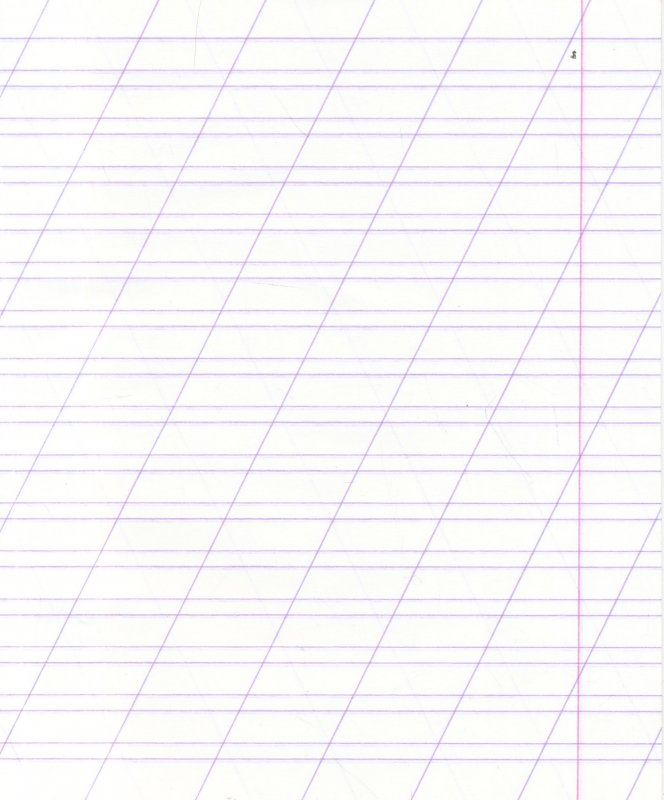 Поиграем! Если вы слышите пару однокоренных слов, то нужно встать. Если слова не однокоренные, то нужно хлопнуть в ладоши.
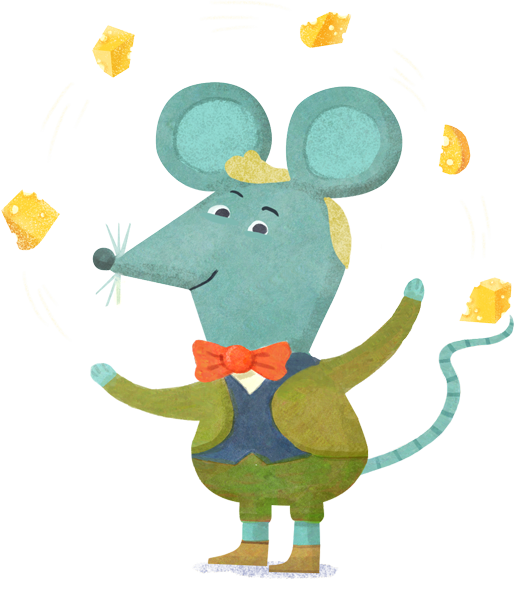 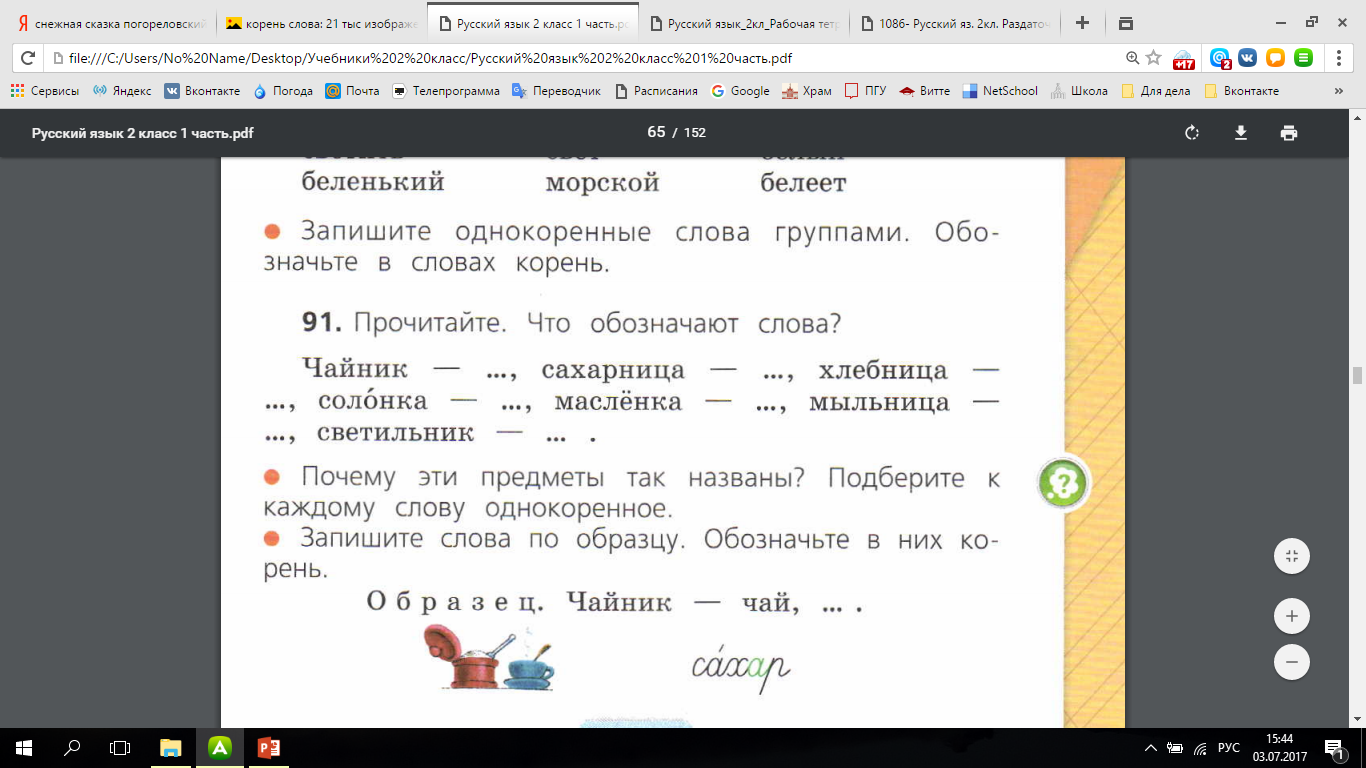 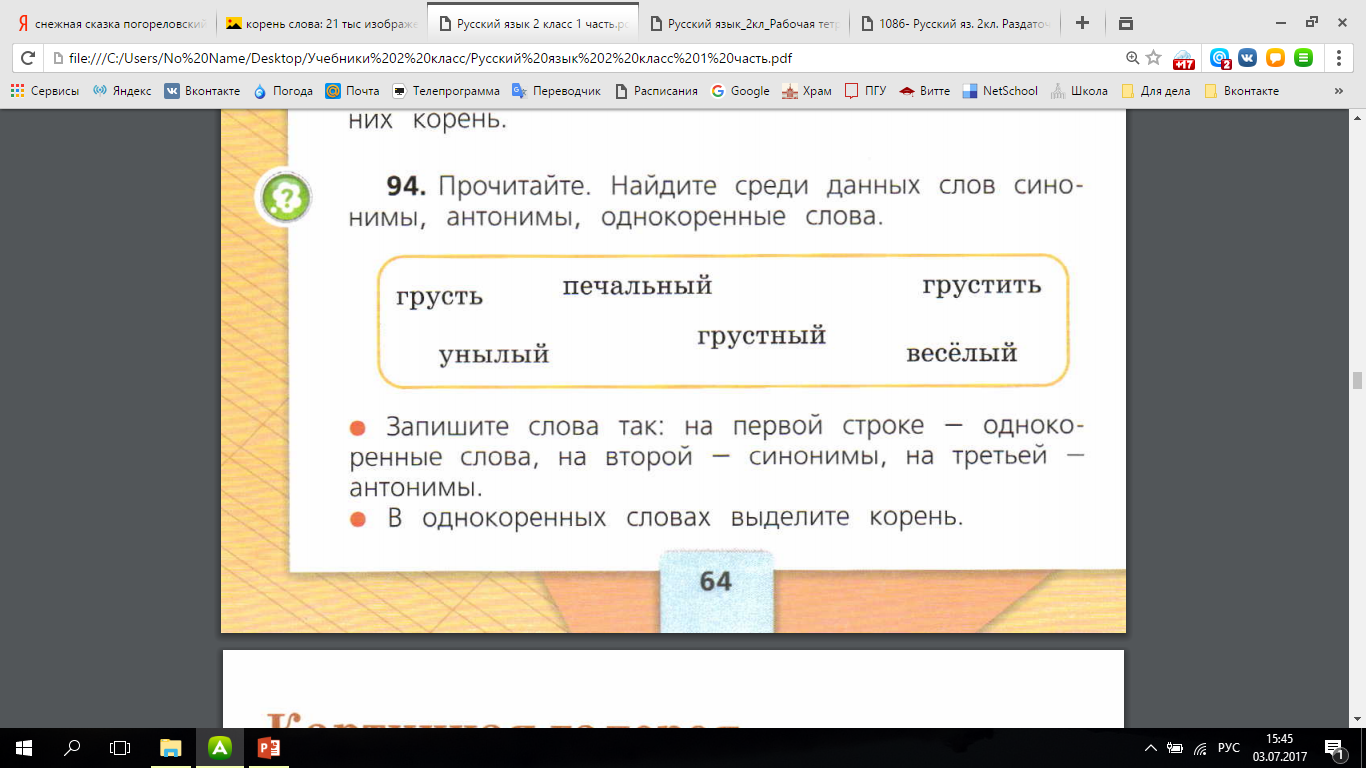 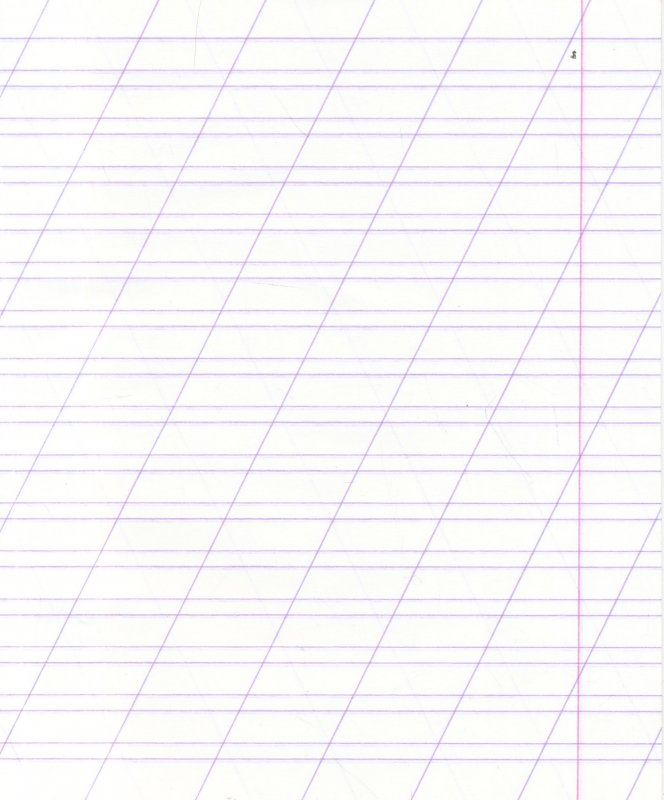 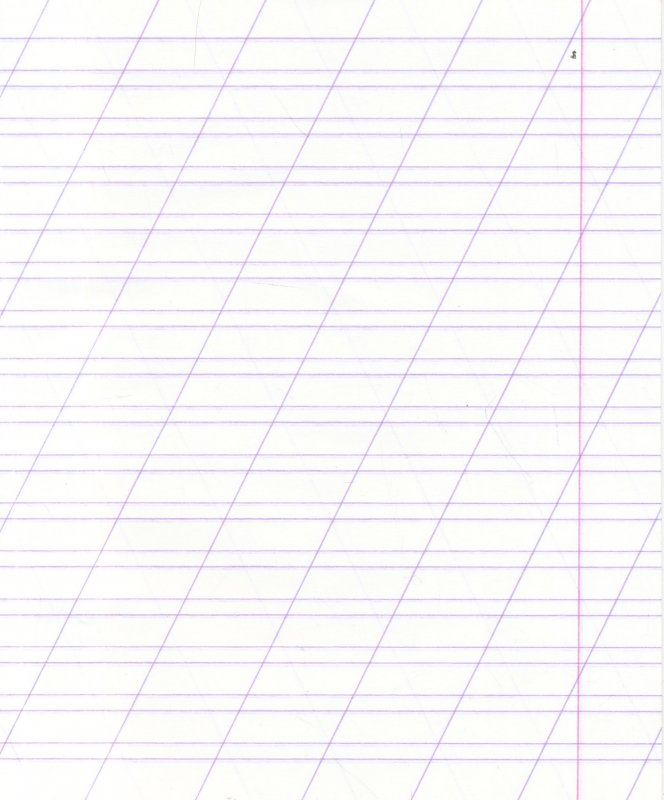 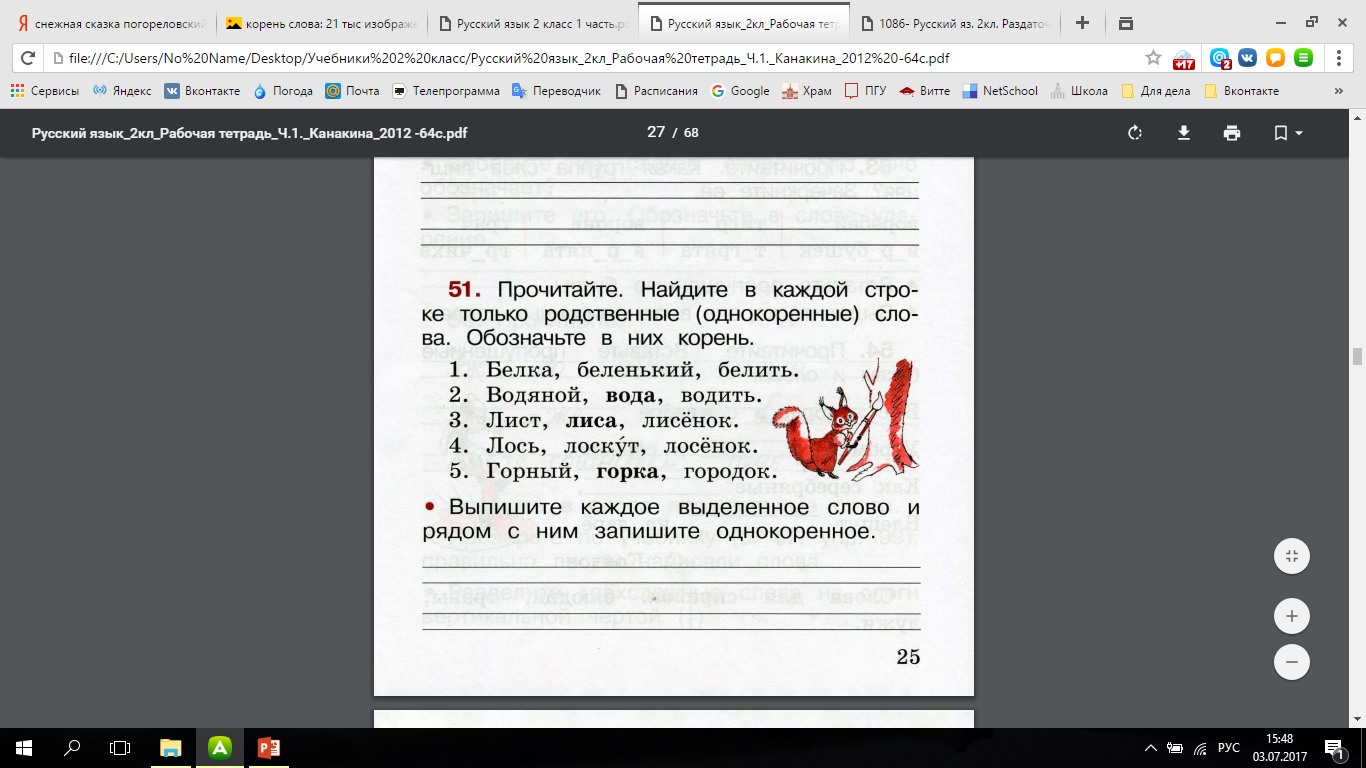 Спасибо, ребята, за урок! До новых встреч!
Что показалось немного трудным?
Приведите примеры однокоренных слов.
Что вам особенно понравилось на уроке?
Что такое корень слова?
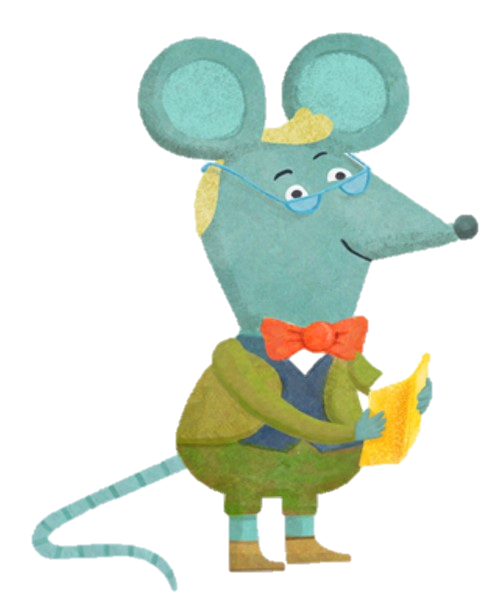 Домашнее задание:РТ с. 23-24 №46-49
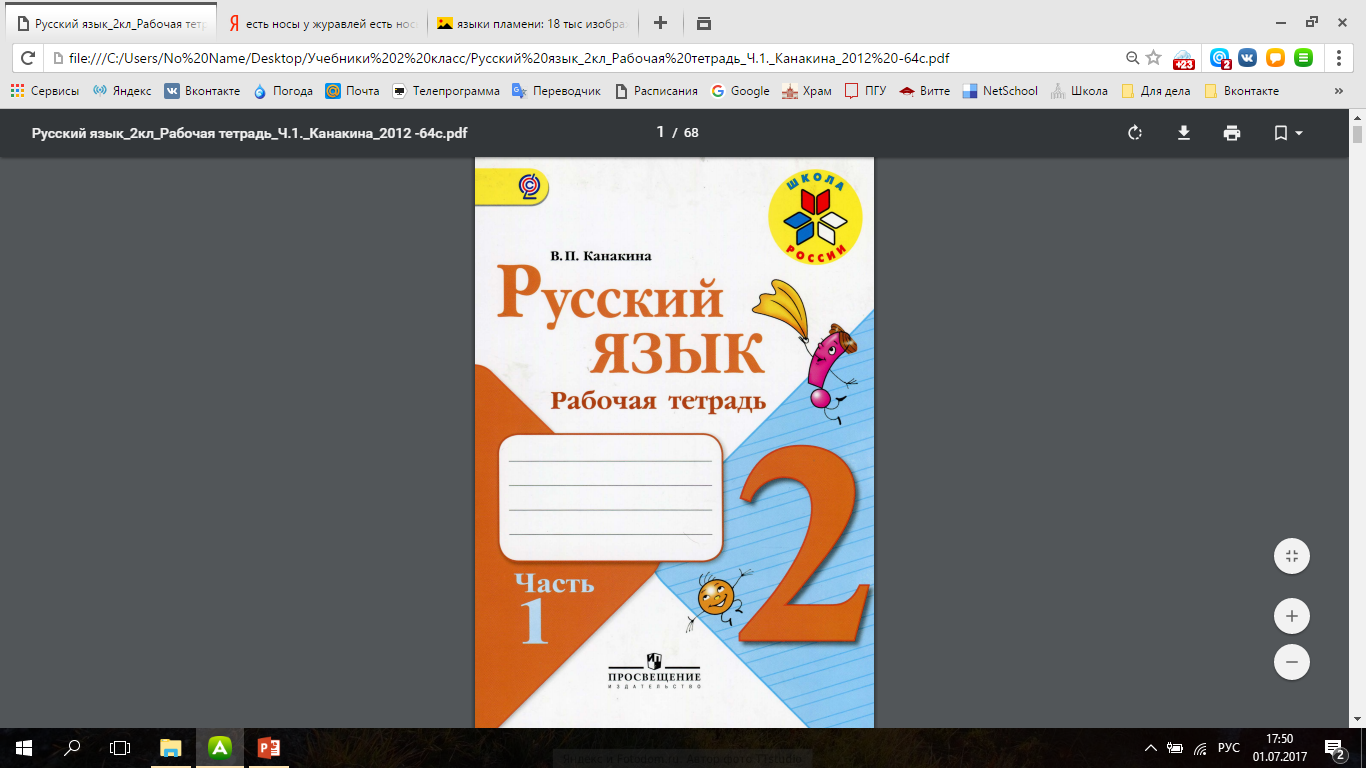 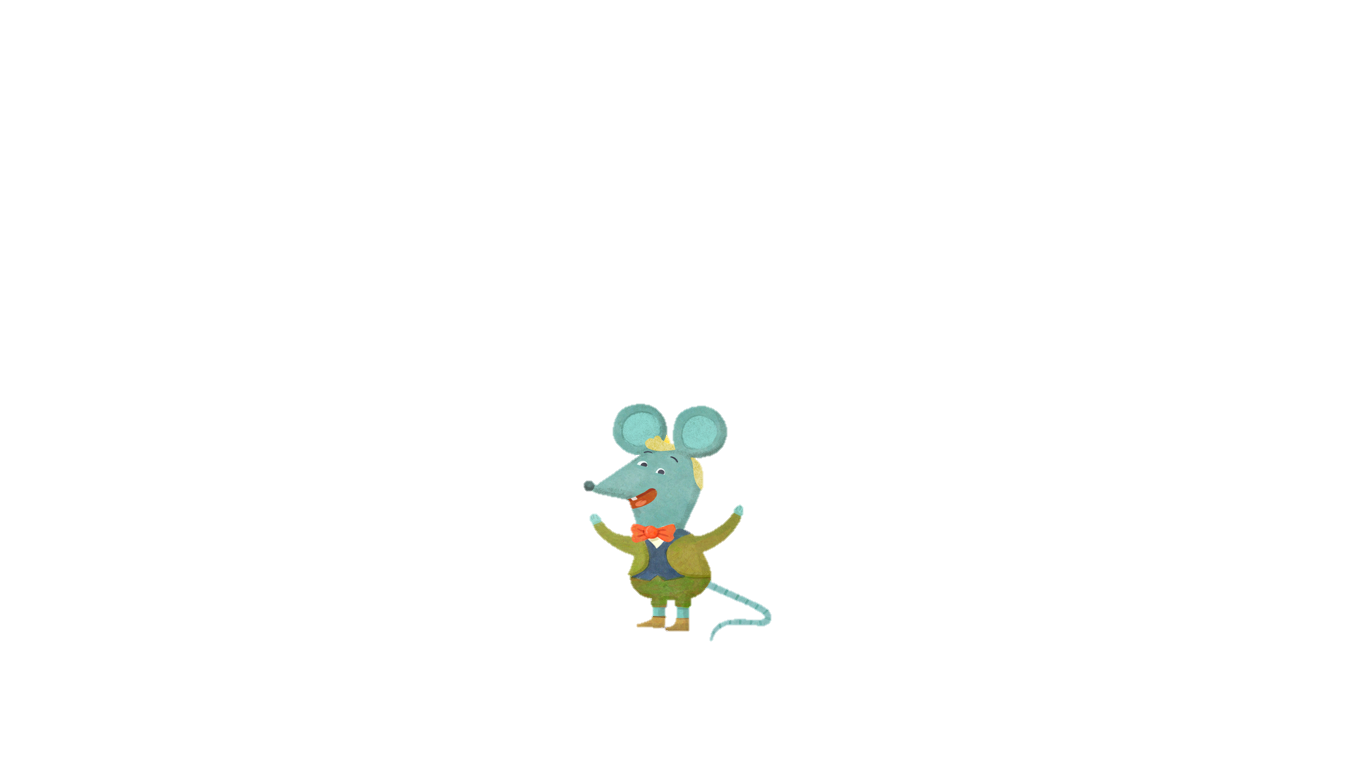 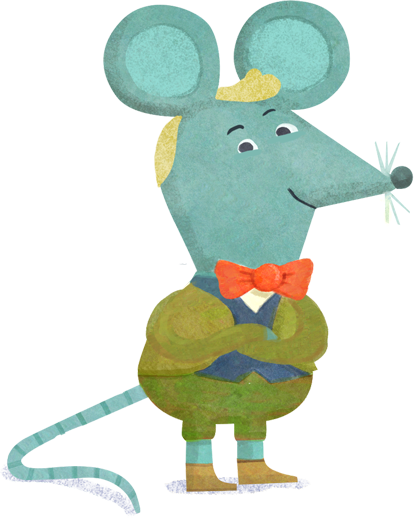 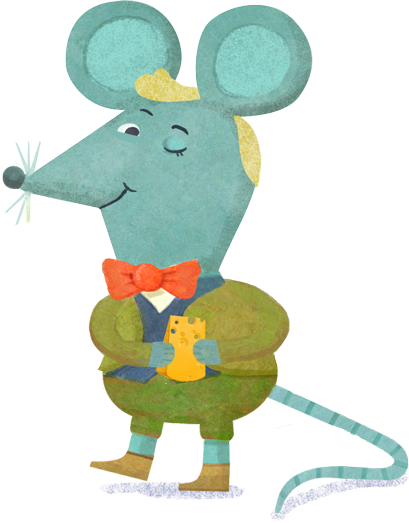 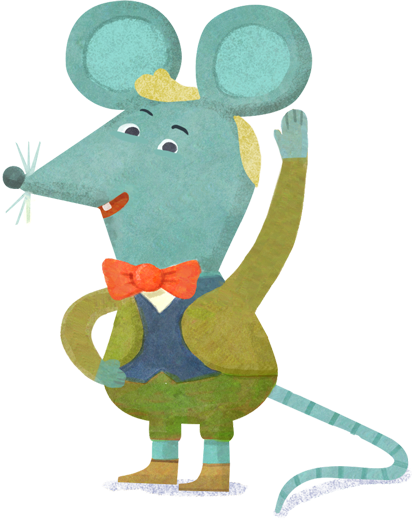 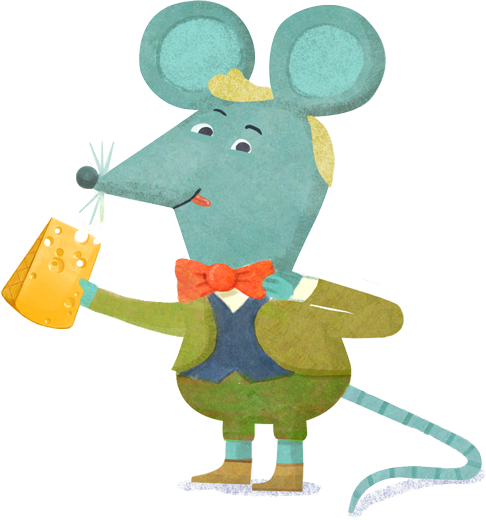 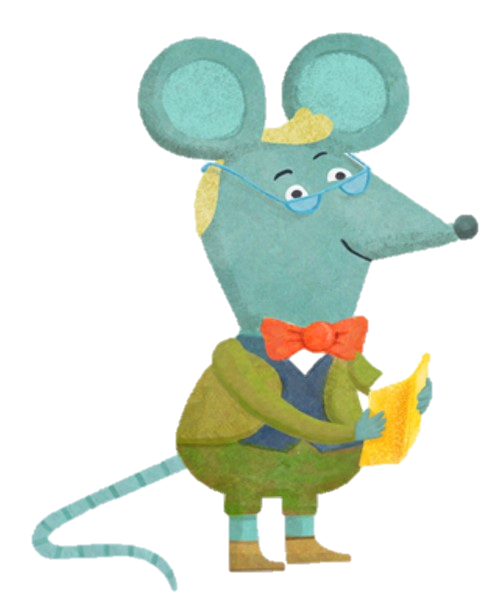 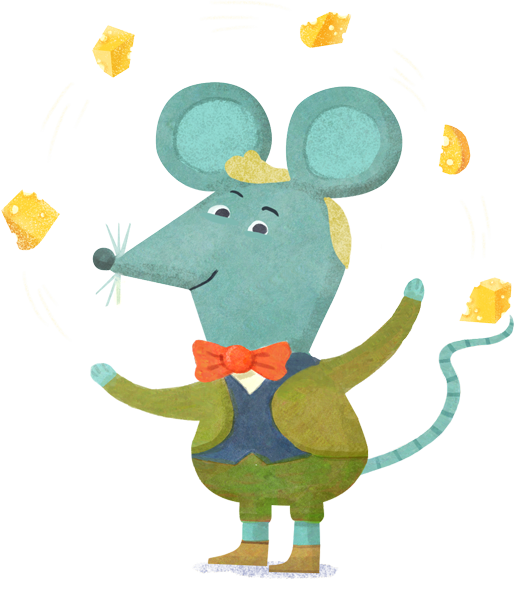 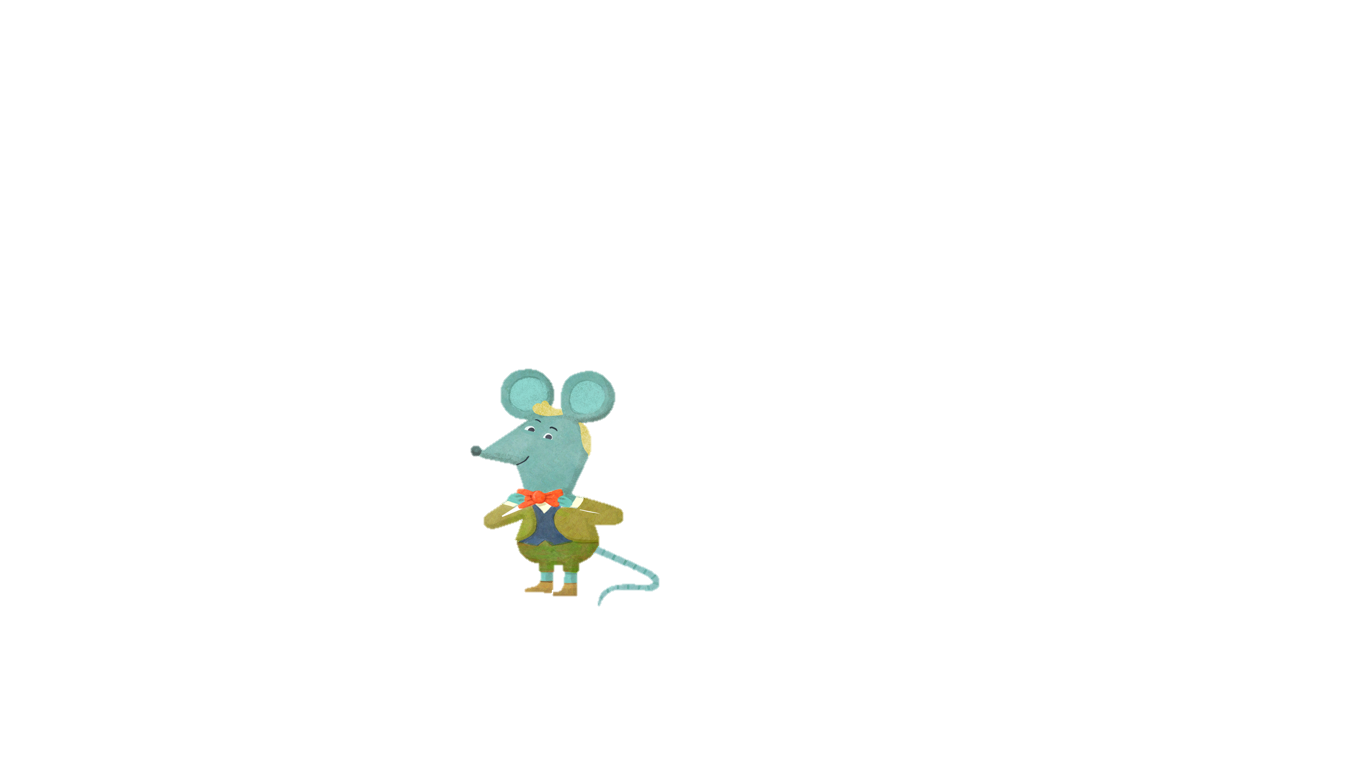 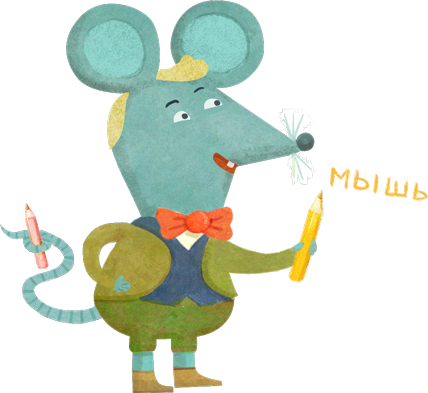 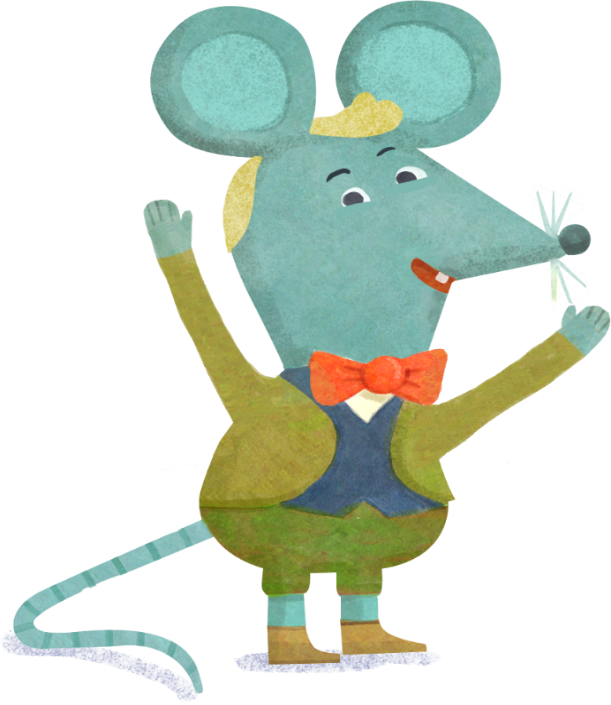 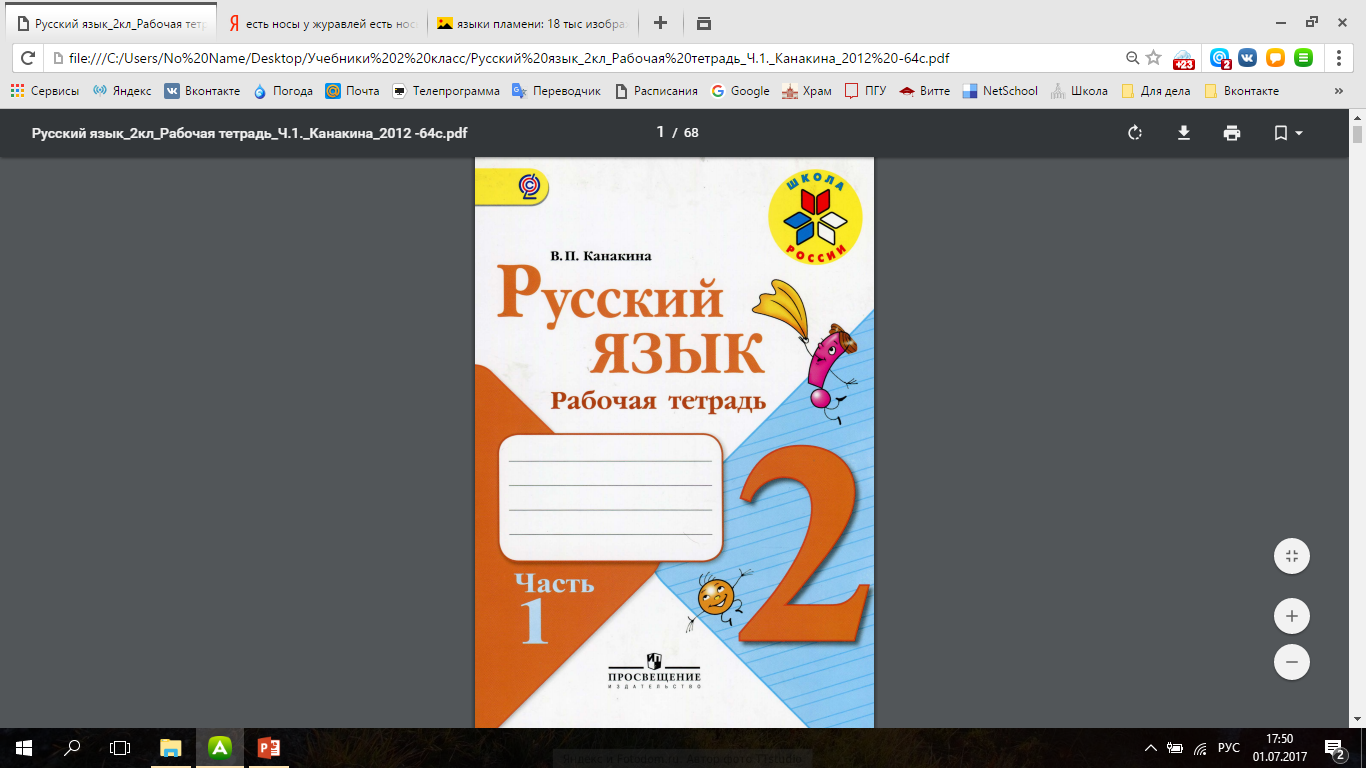 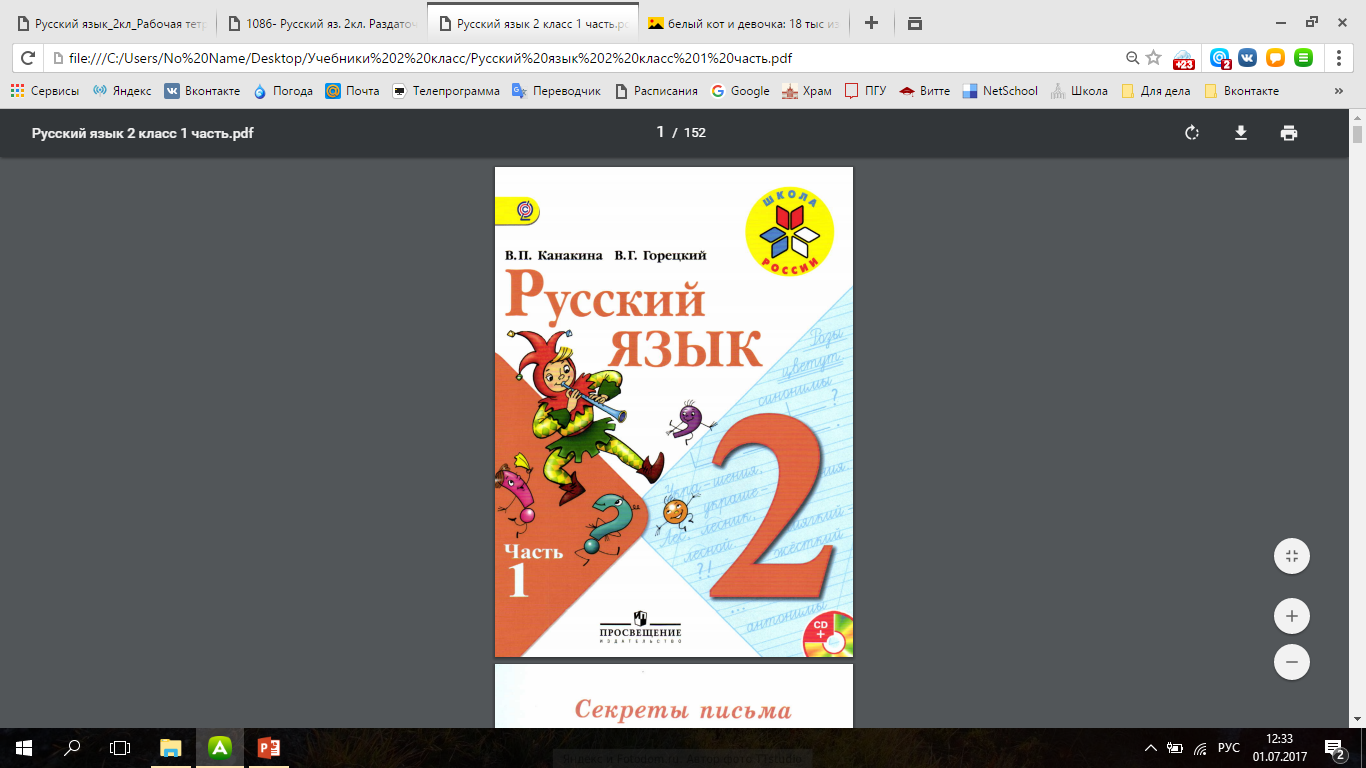